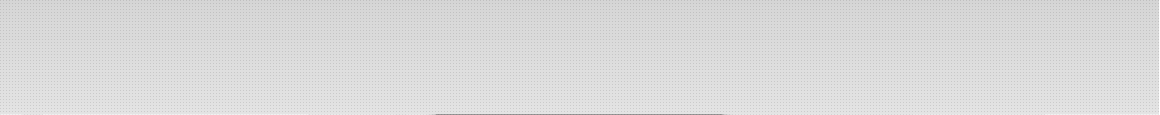 eDMS
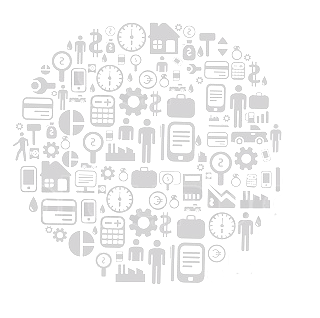 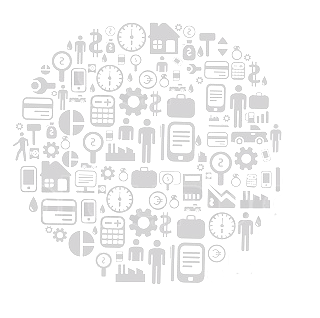 Electronic Debt Management System
LEPL Financial Analytical Service
Oct 2015
Giorgi Gurashvili
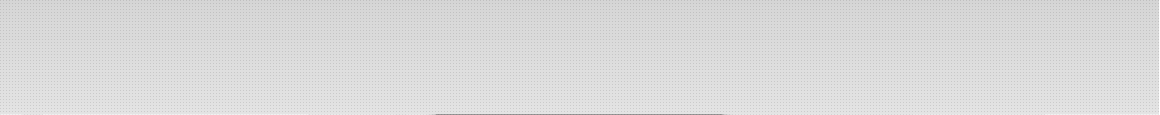 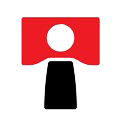 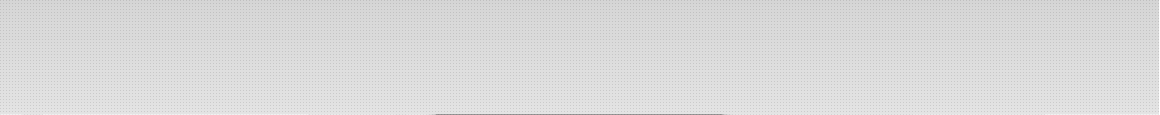 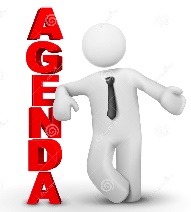 Agenda
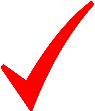 Aim / Overview of the system
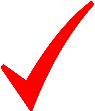 Information produced from the system
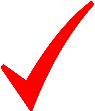 Functionality supported by the system
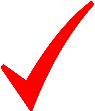 Live Demonstration
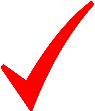 Questions
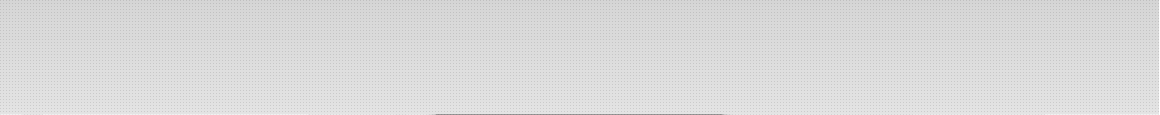 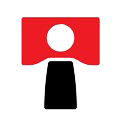 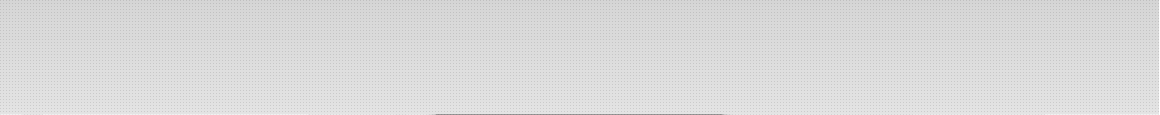 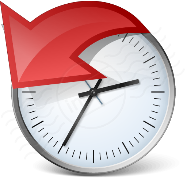 Evolution of The System
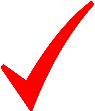 Started in 2011
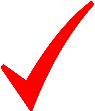 First version launched in 2012
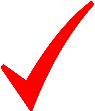 New version launched in 2015
Next Version is being implemented. Expected for launch in the first quarter of 2016
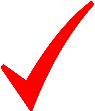 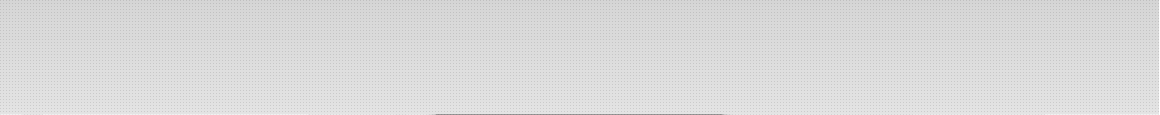 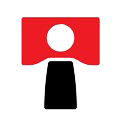 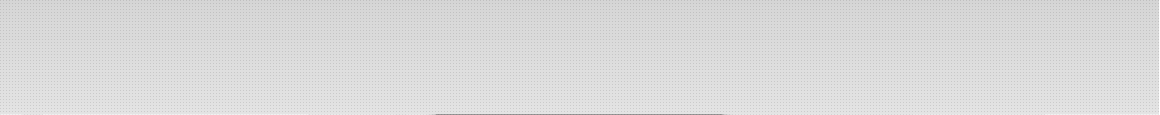 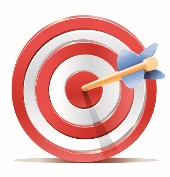 Aim of The System
An integrated set of financial tools for the implementation of advanced computerized state debt and loan management
Gather all the data regarding state debts, loans and grants in a single system
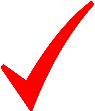 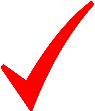 Produce reliable and comprehensive financial information needed for policy making purposes
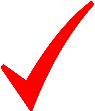 Simplify information sharing among different users
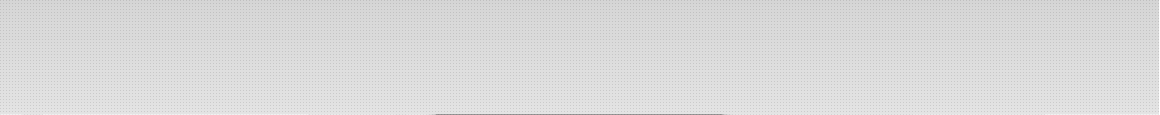 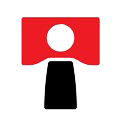 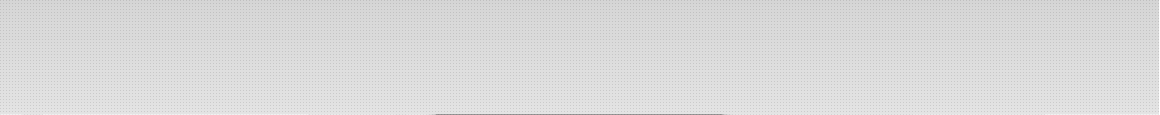 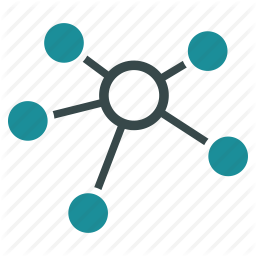 System Overview
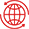 External Debt
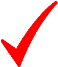 Investment Projects
Budget Support Projects
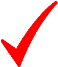 Eurobonds
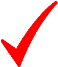 Internal Debt
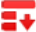 Treasury Bills
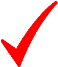 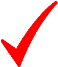 Treasury Notes & Bonds
Notes for NBG
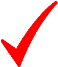 Notes for open market operations
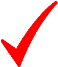 Target Grants
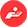 Budget Planning
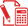 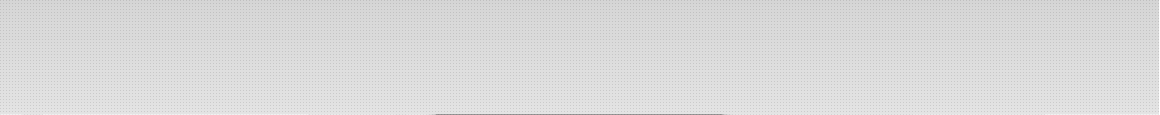 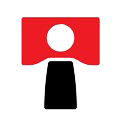 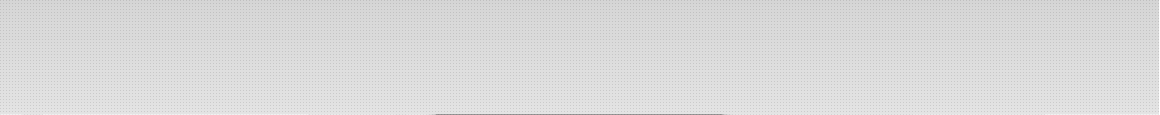 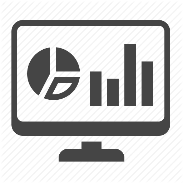 System Data
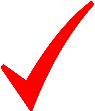 Detailed information on all government securities released by Ministry of Finance
Government securities since 1997
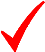 Complete servicing schedule of all emissions
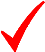 Over 800,000 daily accrual records
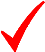 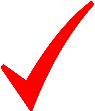 Detailed schedule on gov’t securities planned for release by Ministry of Finance in the future
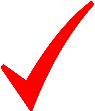 All the investment projects financed by external donors
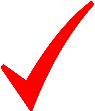 All target grants contracts signed by different government entities starting from 2012
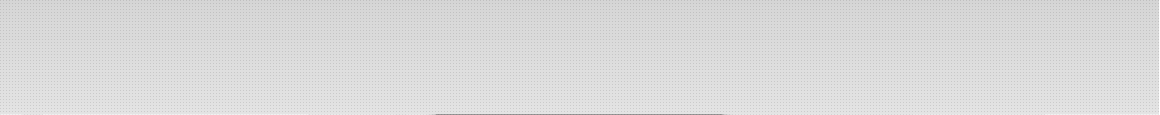 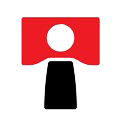 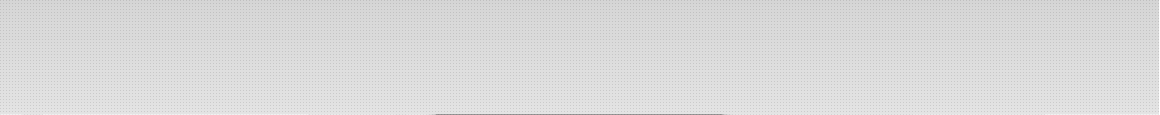 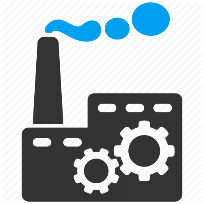 Information Produced from the System
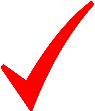 Ability to Instantly generate up-to-date on-demand statistics on public debt within seconds upon request from any office of consolidated public sector
Flexible reporting with multiple computing methodologies suitable for internal as well as external stakeholders
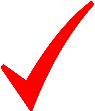 Based on Nominal Value
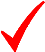 Cash Based
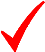 Accrual Based (accounting for daily changes in debt portfolio)
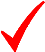 Massive amount of panel data giving the ability to compare information on state of portfolio of public debt since the first public offering in 1997
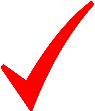 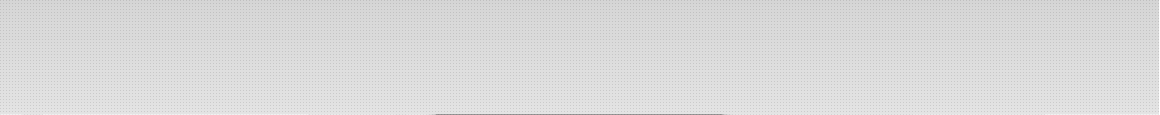 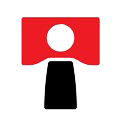 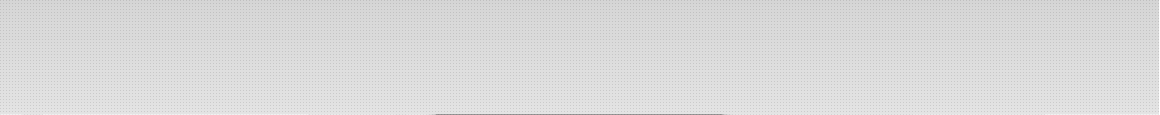 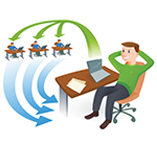 Automated Processes
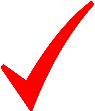 Automation of securities’ servicing process
Payment order registration with a single click
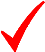 Automated payment registration
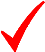 Automation of budget planning process
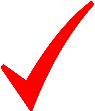 Budget Components
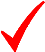 Budget support projects
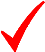 Purpose Grants
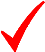 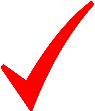 Notification system fully tailored to business processes
Informing appropriate stakeholders about the results of the emissions
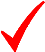 Notifying users about upcoming payments
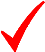 Notifying NBG (National Bank of Georgia) about upcoming emission
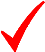 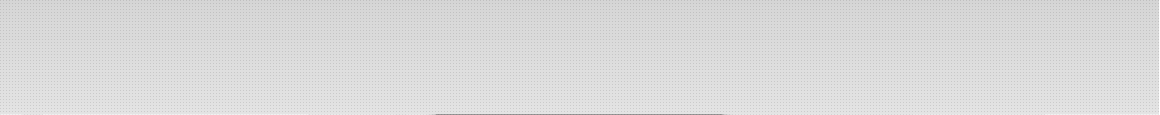 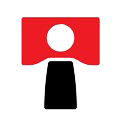 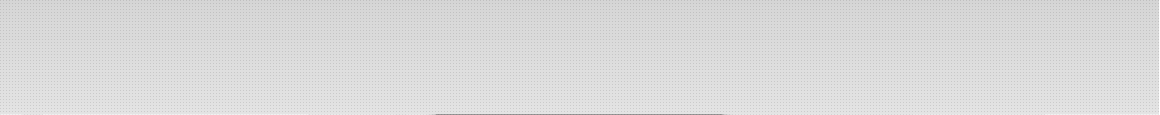 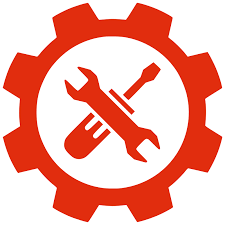 Handy Features
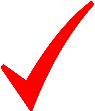 Classification management system controlled entirely by system users
Holliday Management
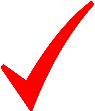 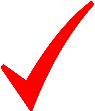 Bi-Lingual
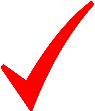 Attachment management system oriented on user’s needs
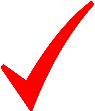 Floating rate support
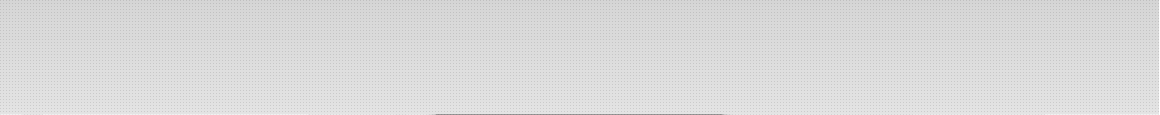 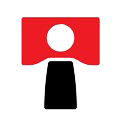 [Speaker Notes: Forest management system to add.]
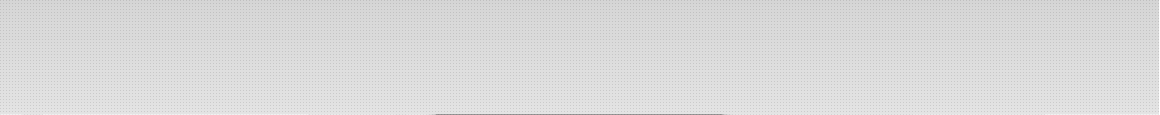 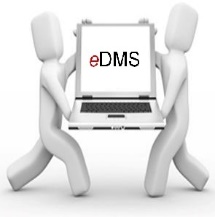 Live Demo
http://www.edms.ge/
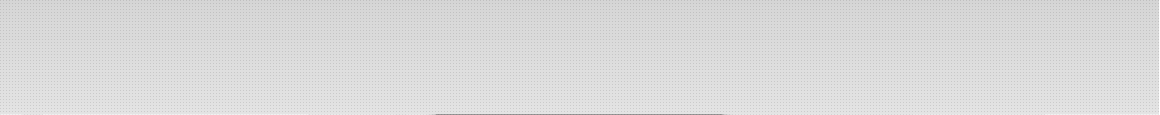 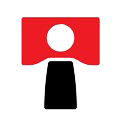 [Speaker Notes: Forest management system to add.]
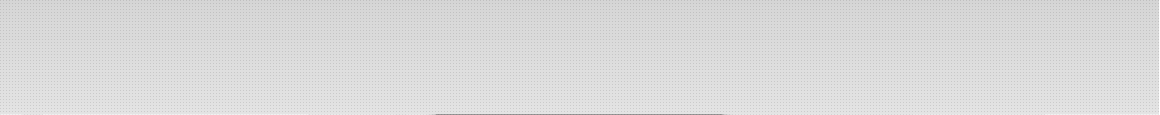 Thank You For Attention
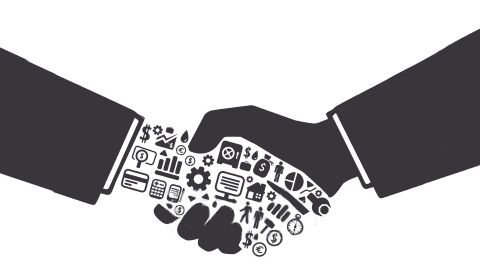 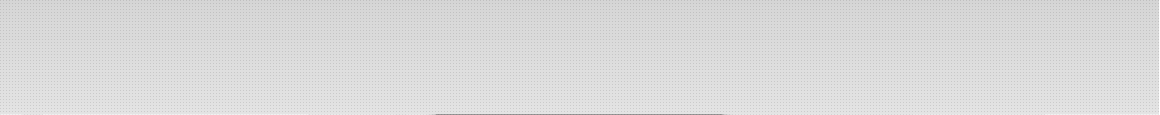 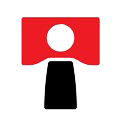